Государственное автономное учреждение дополнительного профессионального образования Ярославской областиИнститут развития образования
Повышение квалификации педагогов Ярославской области по вопросам противодействия идеологии экстремизма и терроризма в образовательной сфере
Перфилов Владимир Павлович
старший преподаватель 
 кафедры физической культуры и безопасности жизнедеятельности
Контактная информация:
Россия г. Ярославль, ул. Богдановича, 16 
Тел.: +7 (4852) 23-09-67 
Сайт: www.iro.yar.ru
E-mail: fkbzh@iro.yar.ru
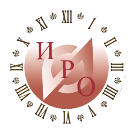 Анализ обстановки в рассматриваемой сфере в Ярославской области
Результаты социологического исследования «Проблемы экстремизма, социальной идентичности и межгрупповых отношений в молодежной среде в Ярославской области»
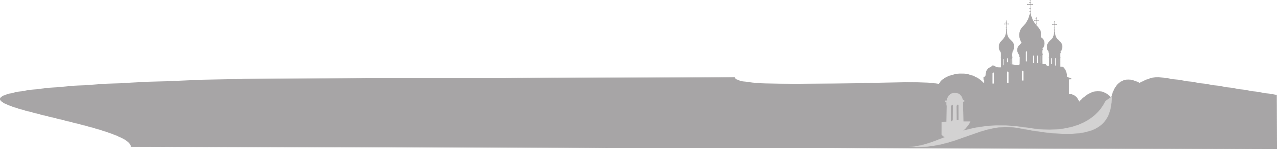 Среди тех, кто считает экстремизм непосредственным участием в разжигании межнациональной и иной розни, больше юношей, чем девушек 
* Всероссийская научно-практическая конференция  «Перспективные направления в сфере противодействия идеологии терроризма, реализуемые проекты и эффективные формы» (г. Красноярск, 30-31 мая 2018 г.)
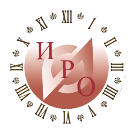 Анализ обстановки в рассматриваемой сфере в Ярославской области
Результаты социологического исследования «Социальное самочувствие молодежи Ярославской области»
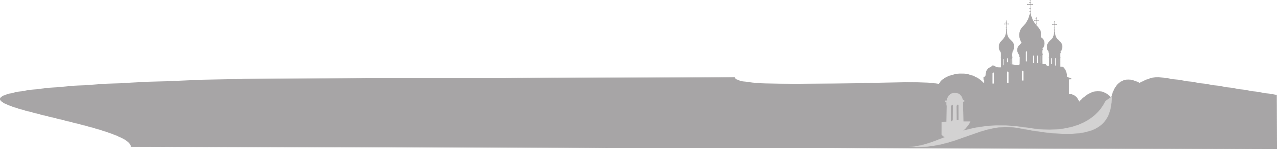 Проблемным вопросом является организация контроля ситуации среди обучающихся в образовательных организациях из числа этнической молодежи, в том числе, детей иностранных граждан стран Центрально-азиатского региона (Таджикистан, Узбекистан)
Взаимодействие (ответственность) органов  исполнительной власти по реализации проекта «Профилактика распространения идеологии экстремизма и терроризма в образовательной сфере Ярославской области» органы исполнительной власти
Антитеррористическая комиссияв Ярославской области
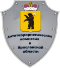 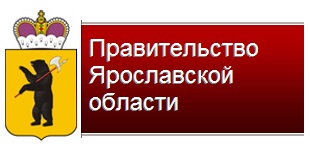 Аппарат 
антитеррористической комиссии 
в Ярославской области
Департамент образования
Ярославской области
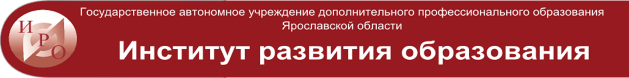 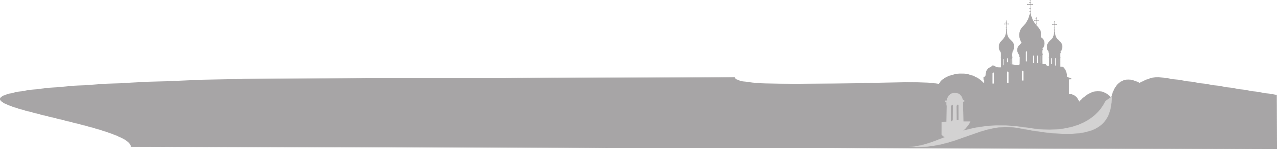 Институт развития образования: Ваш профессиональный рост – наша работа
ППК «Организация профилактических мероприятий по противодействию терроризму и экстремизму в образовательном учреждении» предусматривает 70 часов занятий и включает в себя разделы:
Раздел 1 «Правовые основы противодействию экстремизму и терроризму»;
Раздел 2 «Система профилактических мероприятий по противодействию терроризму и экстремизму в общеобразовательном учреждении»
Раздел 3 «Выявление и адресная работа с детьми, попавшими под воздействие идеологии экстремизма и терроризма»
Итоговая аттестация проводится в форме круглого стола «Анализ разработанных планов и сценариев мероприятий по профилактике экстремизма и терроризма в урочной и во внеурочной деятельности».
Институт развития образования: Ваш профессиональный рост – наша работа
Раздел 1 «Правовые основы противодействию экстремизму и терроризму»
изучение правовых основ противодействия экстремизму и терроризму. Более глубокому пониманию сущности терминов и их отличию с точки зрения классификации закона производится сравнительный анализ терроризм, экстремизм, диверсия и хулиганство по цели, объекту воздействия, критериям, субъективной стороной, субъекту преступления, составу преступления и ответственностью за совершенное деяние.
Раздел 2 «Система профилактических мероприятий по противодействию терроризму и экстремизму в общеобразовательном учреждении»
основное внимание уделяется профилактической работе по противодействию не идеологии экстремизма, а причинам ее рождающим. Идею можно победить только другой идеей.
Раздел 3 «Выявление и адресная работа с детьми, попавшими под воздействие идеологии экстремизма и терроризма»
практическим советам и рекомендациям специалистов, в области противодействия идеологии терроризма и экстремизма. Занятия по данному разделу проводят приглашенные из различных структур специалисты
Институт развития образования: Ваш профессиональный рост – наша работа
Сравнительная оценка терминов терроризм
Институт развития образования: Ваш профессиональный рост – наша работа
Институт развития образования: Ваш профессиональный рост – наша работа
Институт развития образования: Ваш профессиональный рост – наша работа
Благодарю за внимание
Контактная информация:
Россия г. Ярославль, ул. Богдановича, 16 
Тел.: +7 (4852) 23-09-67 
Сайт: www.iro.yar.ru
E-mail: fkbzh@iro.yar.ru